January 2019
Simulation of NGV Channel Models
Date: 2019-01-11
Authors:
Slide 1
Prashant Sharma and etc., Marvell
January 2019
Introduction
Car-to-Car (C2C) channel models have been proposed for NGV studies [1].
In this contribution, we present a methodology to generate the C2C channels based on the power, delay and doppler parameters as specified in [1].
We also propose the PHY impairment models to be used in the NGV link-level simulations.
Slide 2
Prashant Sharma and etc., Marvell
January 2019
C2C Channel Model Recap [1]
Table 1: Rural LOS Parameters
Table 4: Highway LOS Parameters
Table 2: Urban Approaching LOS Parameters
Table 5: Highway NLOS Parameters
Table 3: Urban Crossing NLOS Parameters
Five C2C channel models to cover different scenarios
Main tap (1st tap) always has zero Doppler, and relative Doppler is modeled on other taps.
Slide 3
Prashant Sharma and etc., Marvell
January 2019
Delay Model
C2C channel models fixed tap delays at nano-second level.
Sampling rate of 10MHz gives time resolution of 100ns.
Tap delays cannot be modeled accurately at this time resolution.
We suggest the simulation sampling rate to be at least 80MHz.
Provides a resolution of at least 12.5ns.
Good enough to model the tap delay for all C2C models.
Each tap delay will be translated to the nearest resolvable tap index.
The higher sampling rate can also be beneficial for ACI simulations.
Slide 4
Prashant Sharma and etc., Marvell
January 2019
Doppler Model
C2C channels specify biased doppler profile for all channel taps.
There are different ways to model the doppler [2]:
Classic Bathtub using Jakes’ model, Dents’ model, etc.
Offset Classic Bathtub
Asymmetric uniform
Pure doppler
We propose to choose “pure Doppler” method: Doppler shift
Every tap doppler is modeled as a single Doppler shift
Captures the worst case instantaneous Doppler scenario
Helpful in stress testing the performance
Very simple to model,  while other models needs to have knowledge on the number of reflectors, reflector phase, and etc.
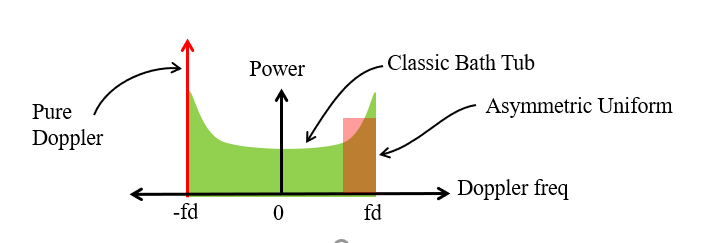 Slide 5
Prashant Sharma and etc., Marvell
January 2019
C2C Channel Model
Slide 6
Prashant Sharma and etc., Marvell
January 2019
C2C Channel Model (contd.)
Slide 7
Prashant Sharma and etc., Marvell
January 2019
PHY Impairments
PHY impairments will affect the performance evaluation of the any future proposals.
We suggest to follow 802.11ac functional requirement document [3] to define the PHY impairments for 802.11bd.
Summary(from [3])
PA Non-linearity
Use RAPP PA model as specified in document 00/294 with p = 3. 
Carrier Frequency Offset
Randomly chosen from [-20 , 20] ppm with a uniform distribution.
Phase noise
The phase noise will be specified with a pole-zero model
PSD(0) = -100 dBc/Hz
Pole frequency fp = 250 kHz
Zero frequency fz = 7905.7 kHz
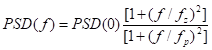 Slide 8
Prashant Sharma and etc., Marvell
January 2019
Simulation
Settings
Packet size : 300 bytes
Packet format : 11p – BCC Coding with DFE Channel tracking
Number of channel realizations:  1000
Rx processing:
Ideal timing
CFO estimation and compensation in preamble portion
CPE estimation and compensation in data portion 
Impairments: On/Off
CFO
Phase Noise
Slide 9
Prashant Sharma and etc., Marvell
January 2019
Results: Rural LOS
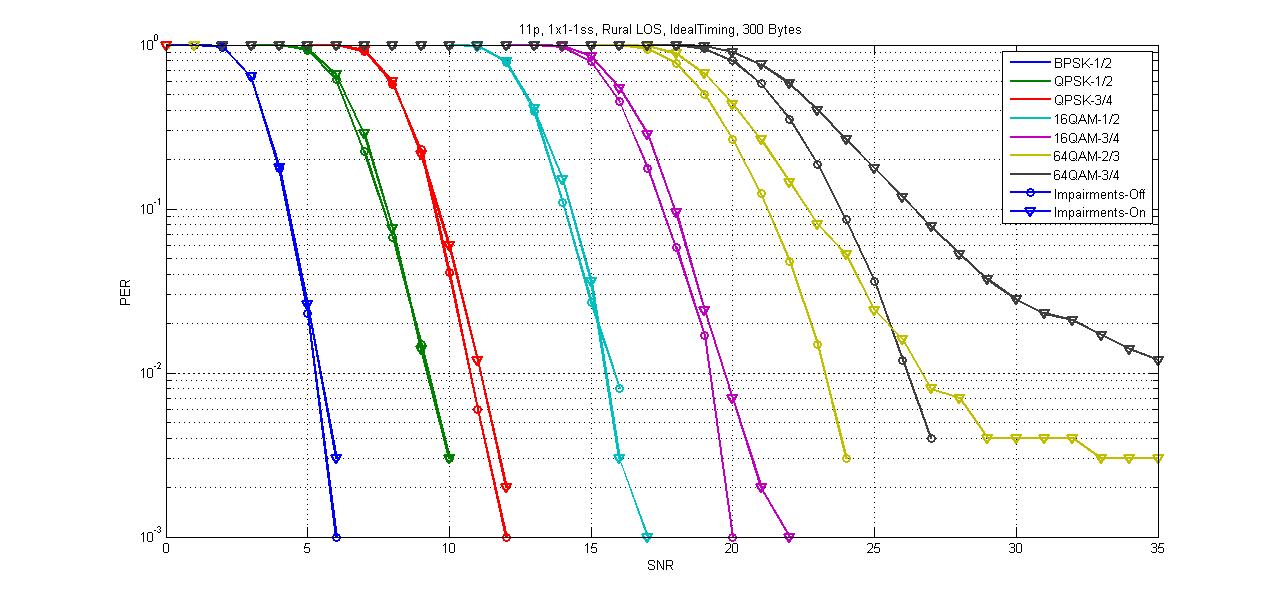 PHY impairments have a noticeable impact on the performance of higher order QAMs for 11p
Slide 10
Prashant Sharma and etc., Marvell
January 2019
Results: Highway LOS
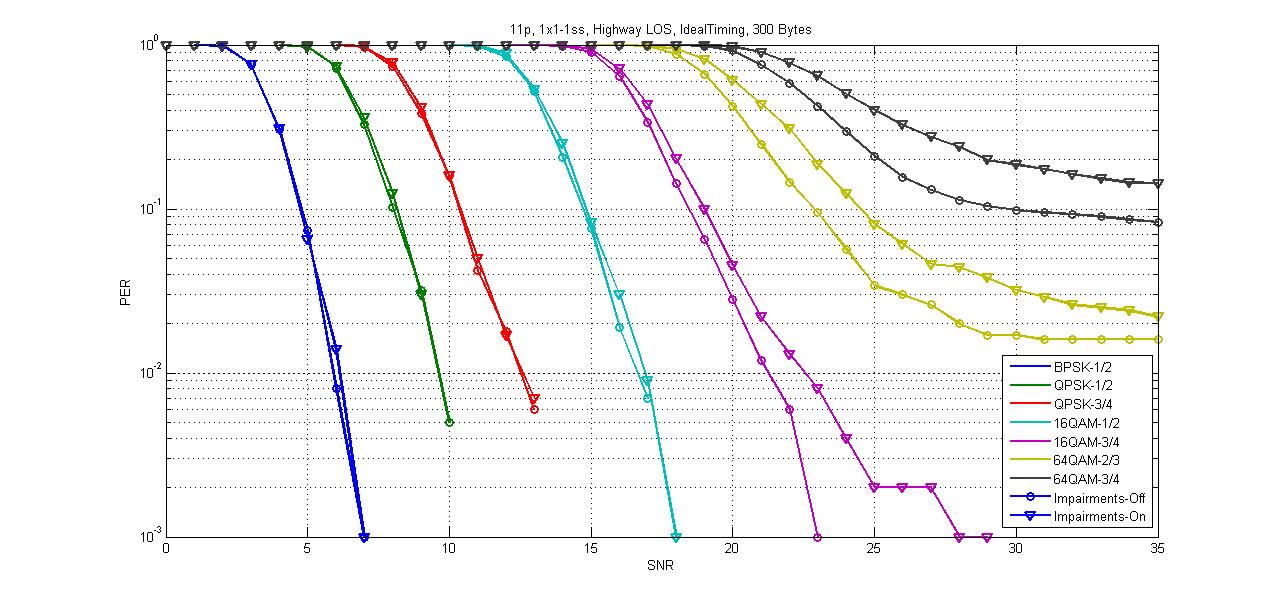 PHY impairments have a noticeable impact on the performance of higher order QAMs for 11p
Slide 11
Prashant Sharma and etc., Marvell
January 2019
Results: Urban Approaching LOS
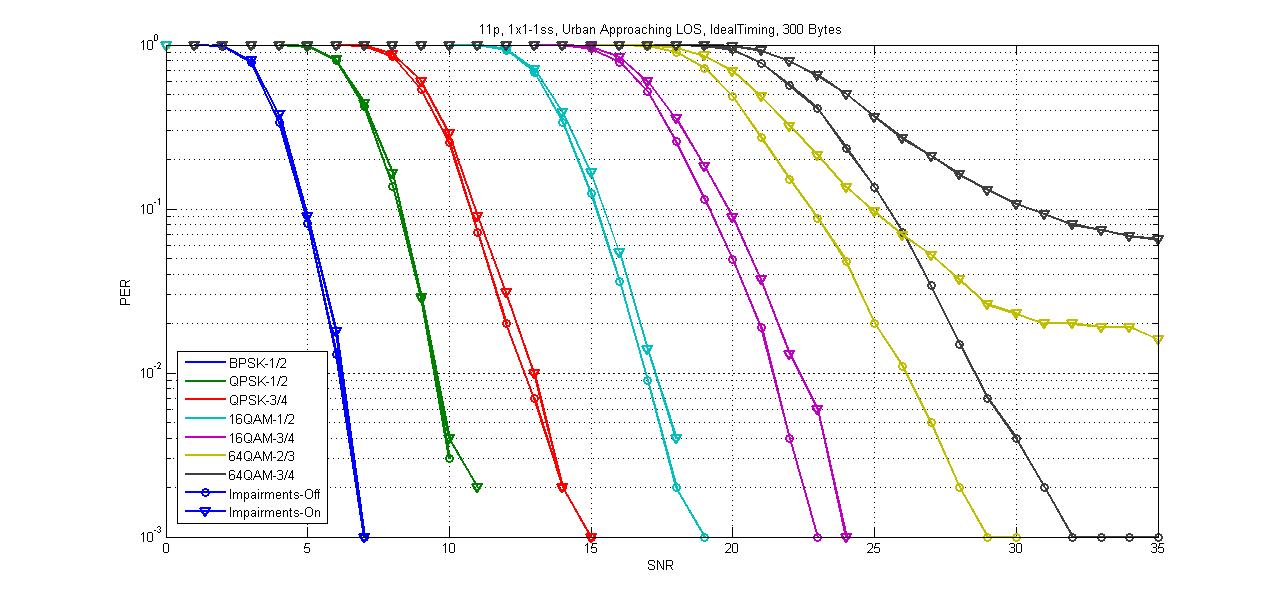 PHY impairments have a noticeable impact on the performance of higher order QAMs for 11p
Slide 12
Prashant Sharma and etc., Marvell
January 2019
Results: Highway NLOS
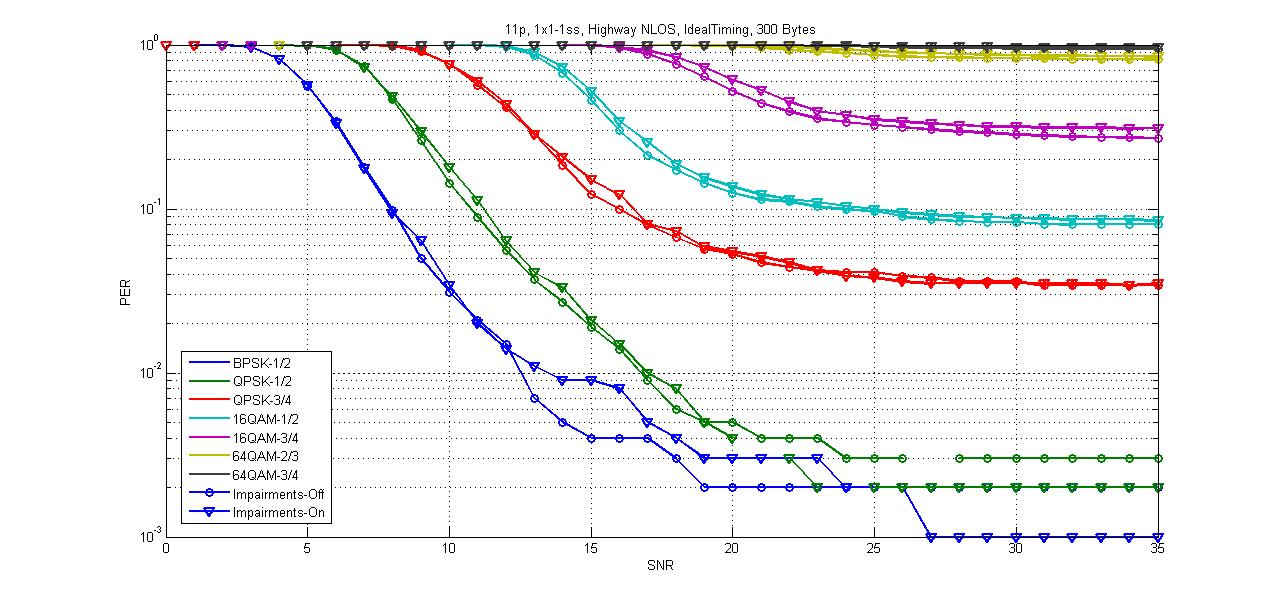 Fast channel variation dominates the effect of PHY impairments for high doppler NLOS channel
Slide 13
Prashant Sharma and etc., Marvell
January 2019
Results: Urban Crossing NLOS
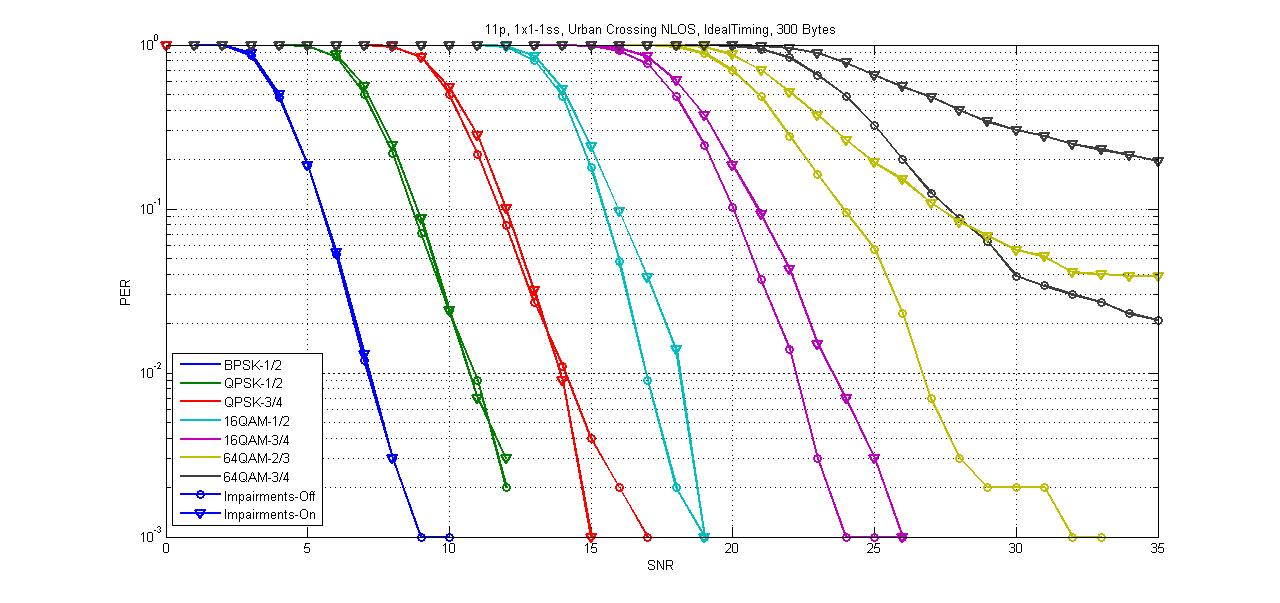 PHY impairments have a noticeable impact on the performance of higher order QAMs for 11p
Slide 14
Prashant Sharma and etc., Marvell
January 2019
Summary
Suggested a methodology to generate C2C channels.
Need to oversample in order to model tap delay correctly
Use pure Doppler for each complex Gaussian channel tap
Channel evolves on a per sample basis
Proposed to include PHY impairments based on 11ac in the simulation model for 11bd.
Provided simulation results for 11p under all C2C channels as a benchmark to compare with any future proposals.
Suggest all interested personnel to simulate and calibrate their simulators for future proposals.
Slide 15
Prashant Sharma and etc., Marvell
January 2019
Reference
[1] Hongyuan Zhang and etc., “11-18-0858-00-0ngv-c2c-channel-model-overview”
[2] Malik Kahn, “11-14-0259-00-0reg-v2v-radio-channel-models”
[3] Peter Loc, Minho Cheong, “11-09-0451-16-00ac-tgac-functional-requirements-and-evaluation-methodology”
Slide 16
Prashant Sharma and etc., Marvell
January 2019
Appendix
Slide 17
Prashant Sharma and etc., Marvell
January 2019
Results: AWGN
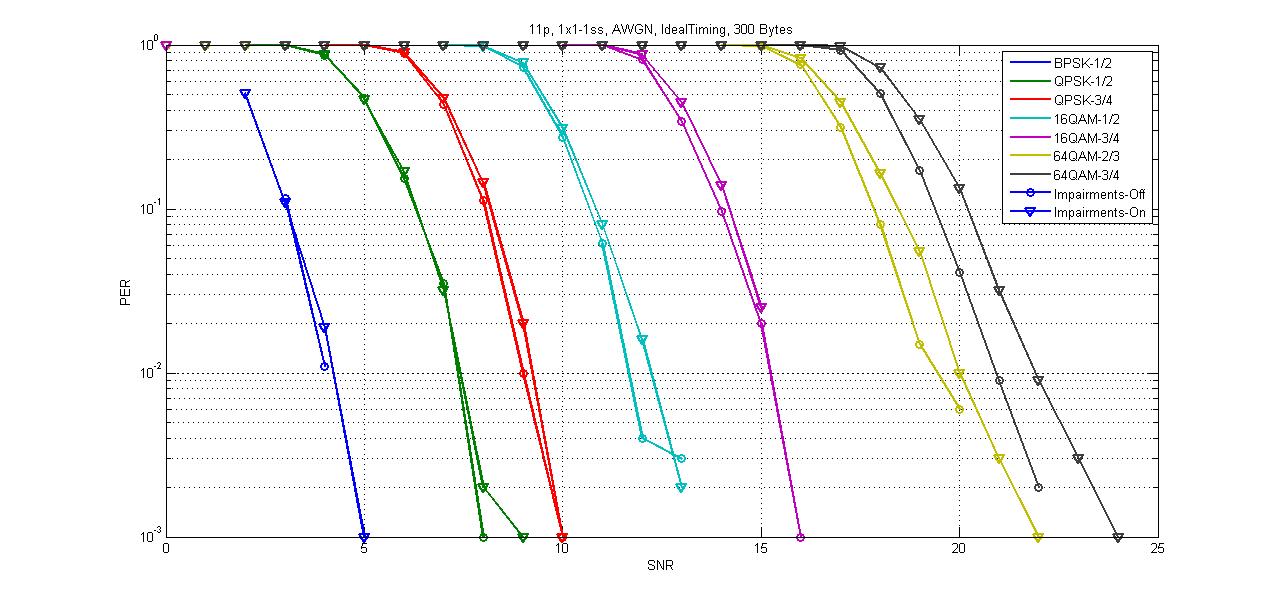 Slide 18
Prashant Sharma and etc., Marvell